Ejn Kerem
Informace o Ejn Kerem
• Ejn Kerem (někdy též Ein Karem) je starobylá osada. V současnosti je to městská část Jeruzaléma. Podle křesťanské tradice jde o rodné místo Jana Křtitele. Panna Marie zde navštívila Alžbětu v době svého těhotenství.• Nachází se zde kostel Navštívení, který stojí na základech byzantského a křižáckého kostela na skalnatém kopci. Ve spodním podlaží v klenutém prostoru krypty stojí kamenná studna, údajné místo setkání Marie a Alžběty, kde vytryskl zázračný pramen.
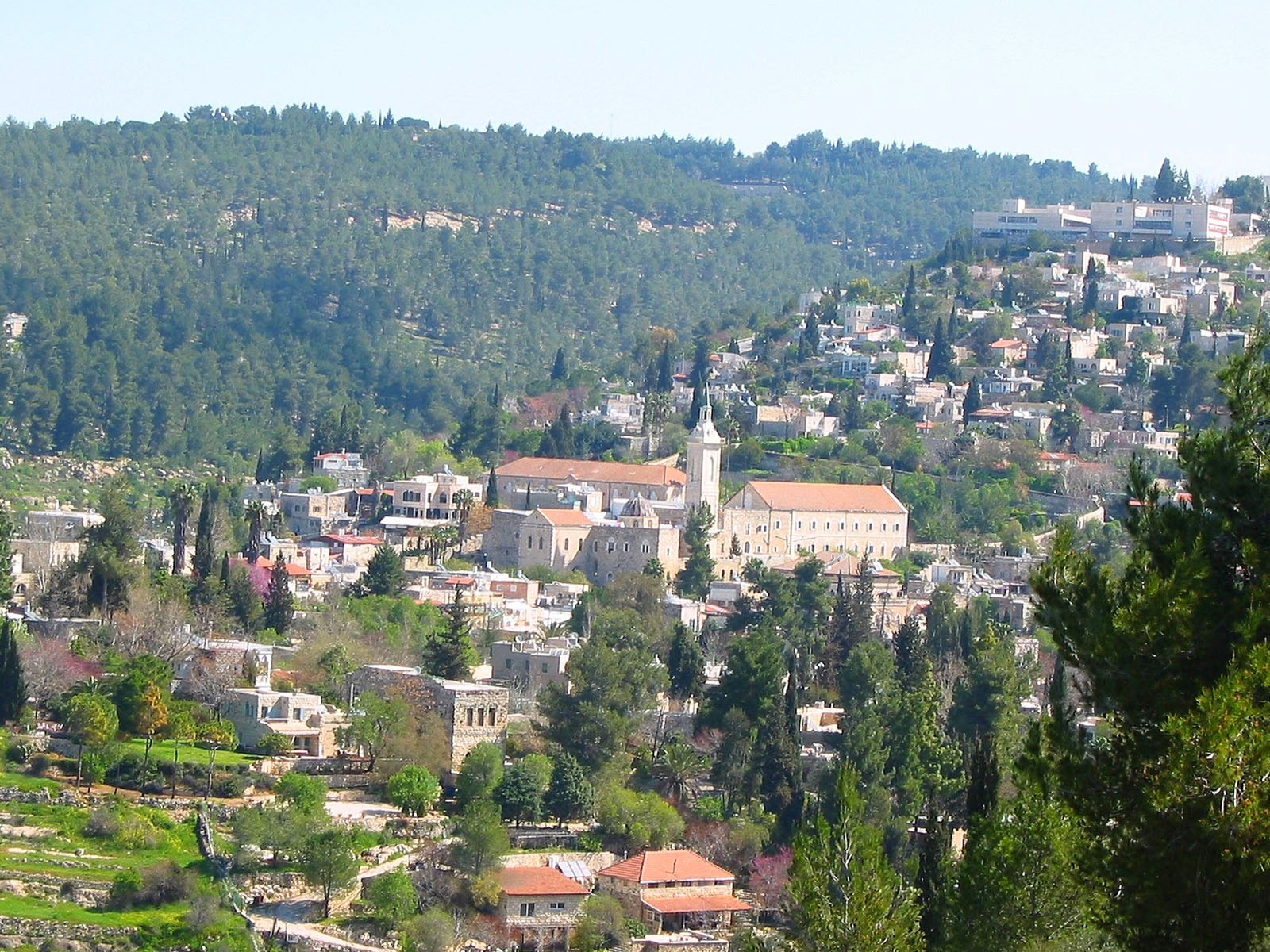 Ejn Kerem
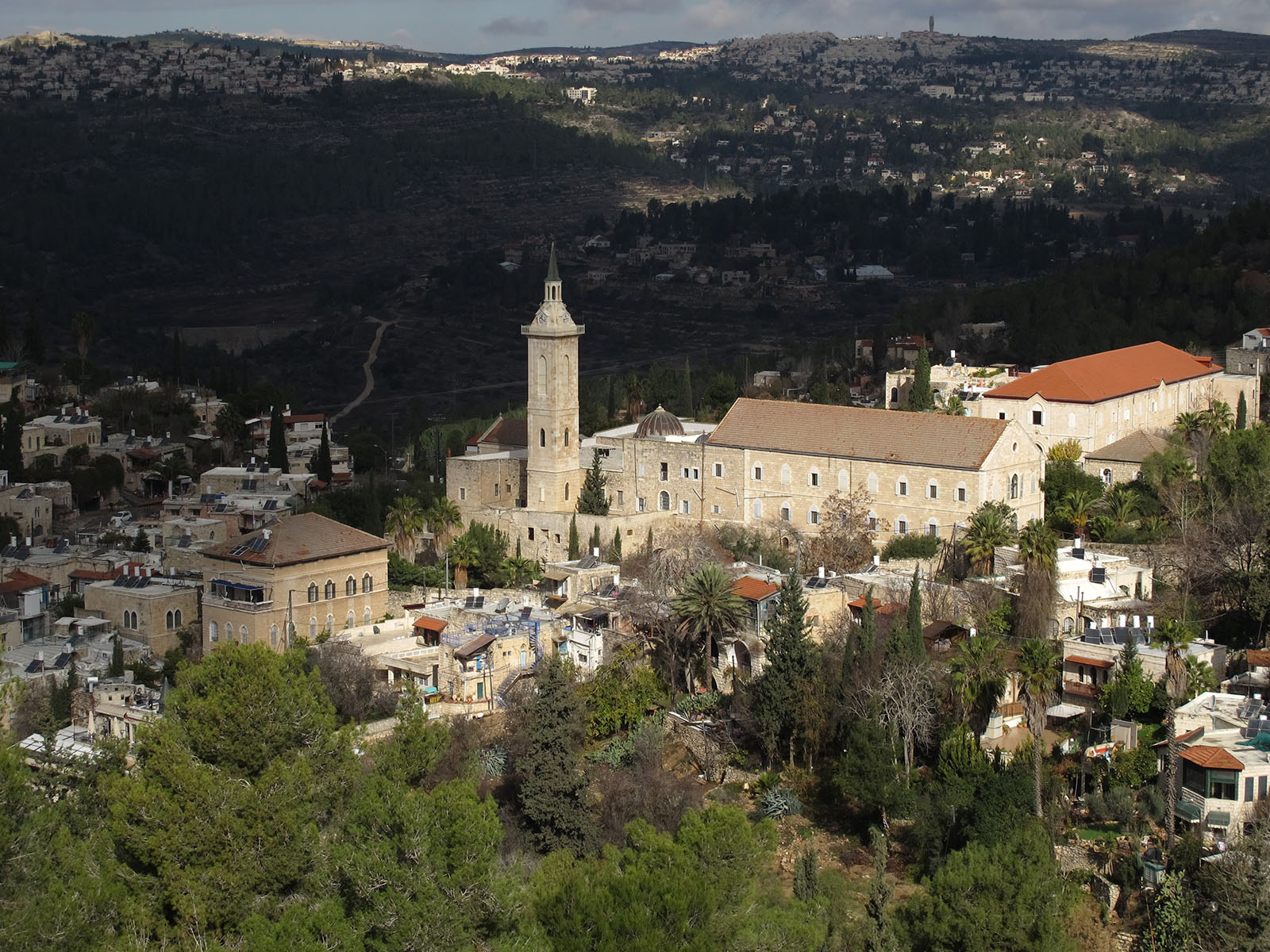 Kostel sv. Jana Křtitele
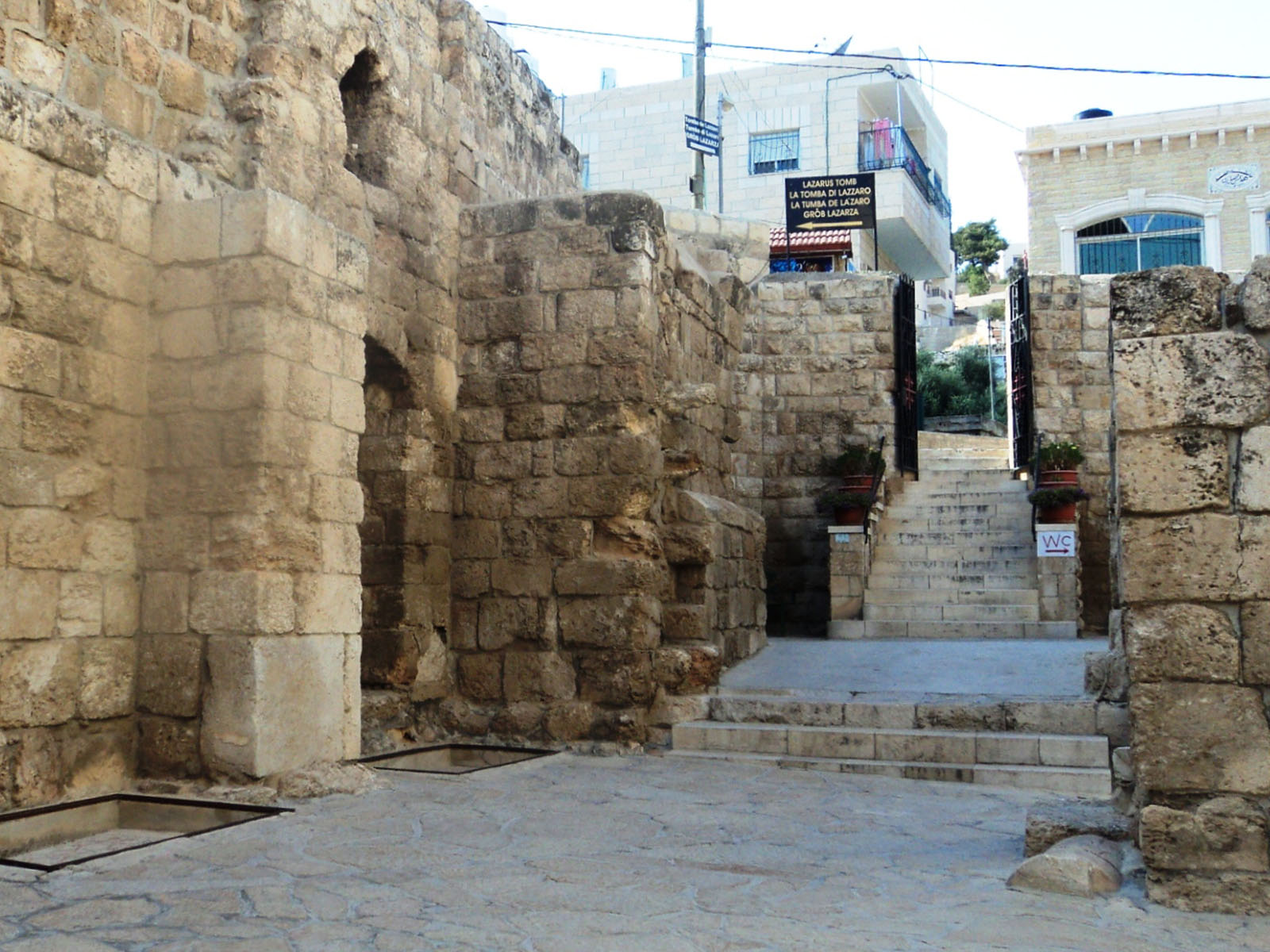 Casa di Lazzaro
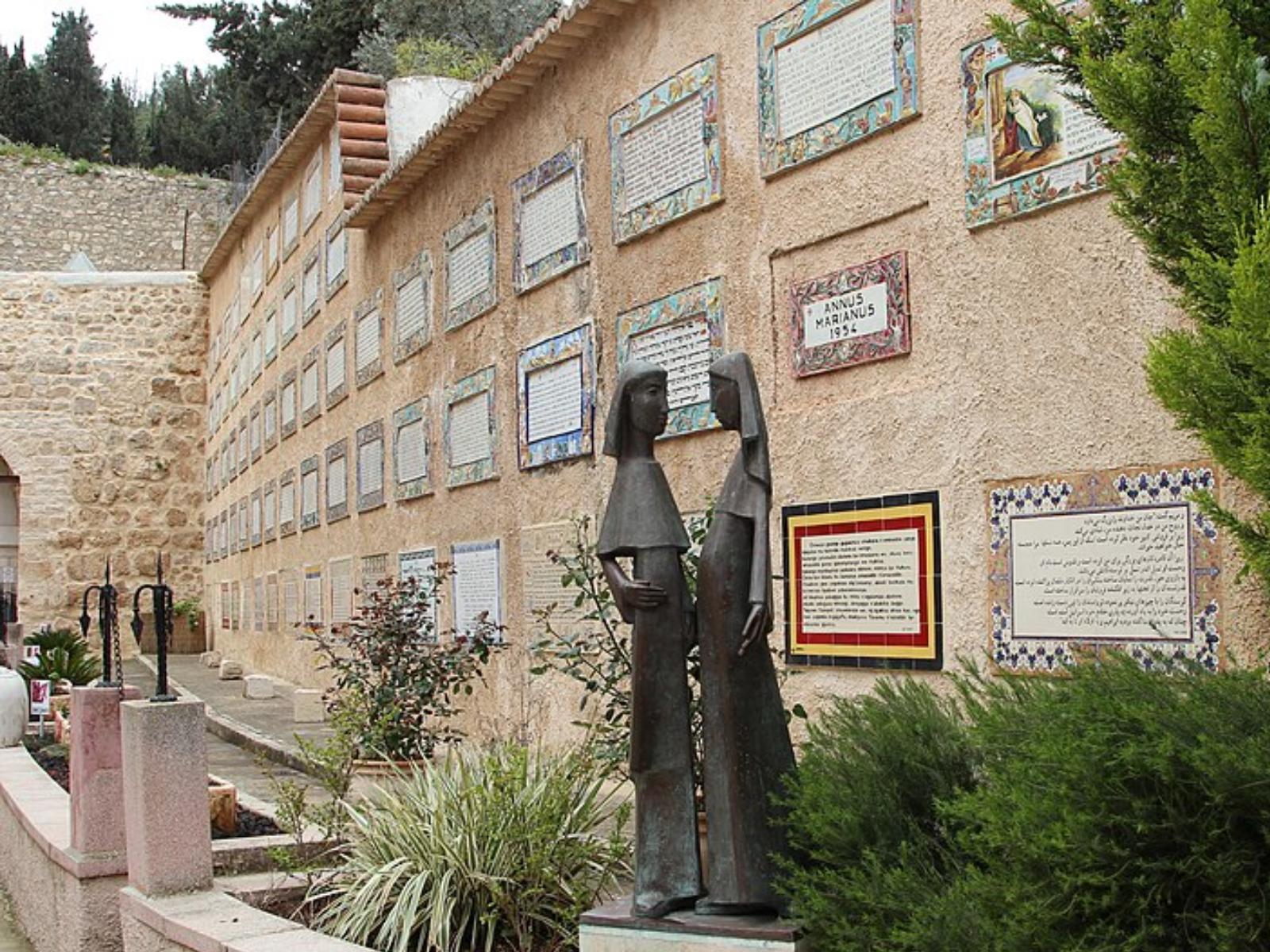 Vyznání víry v různých jazycích
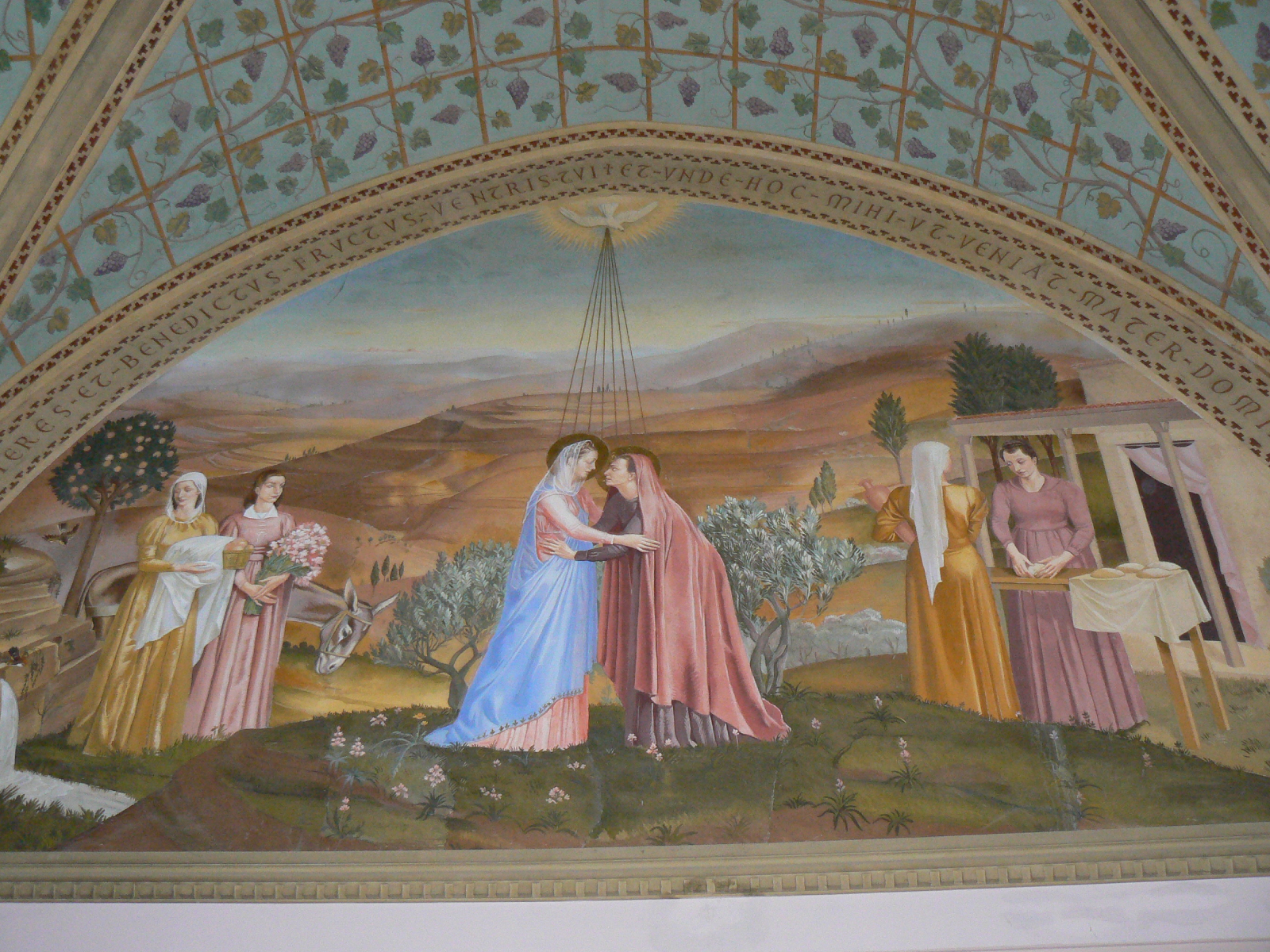 Malba v bazilice 
Navštívení Panny Marie